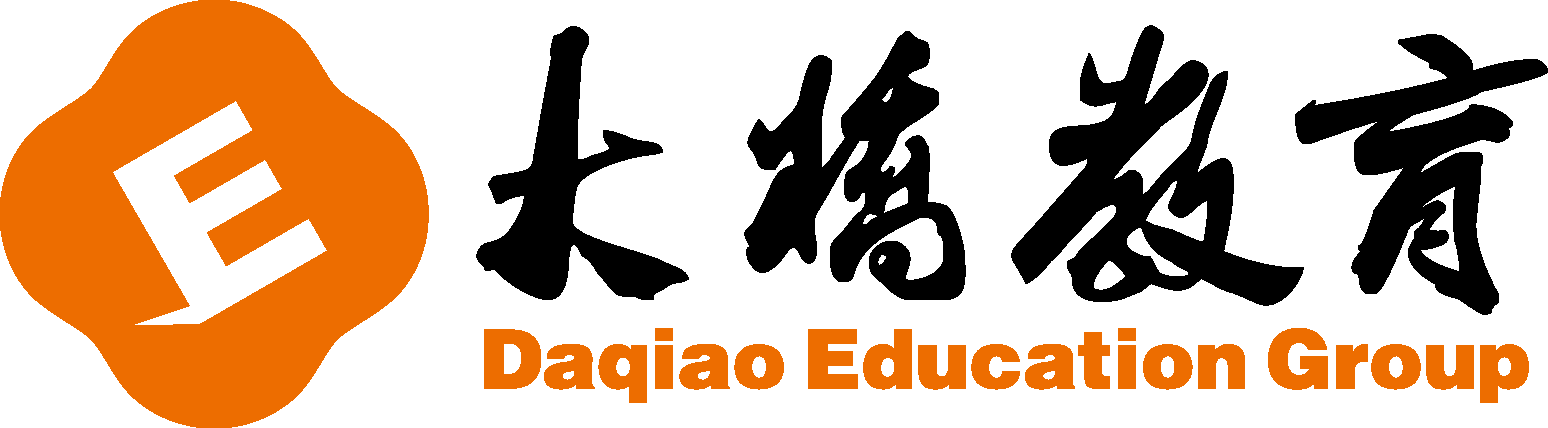 爱学习新概念Lesson9-10课后作业
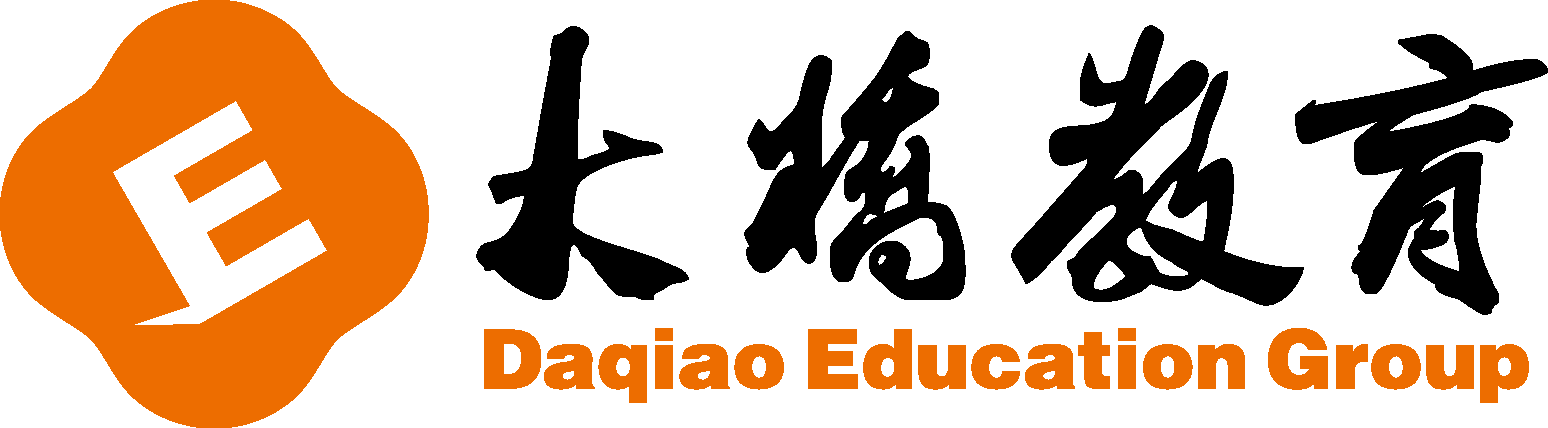 I. 单项选择。（每小题 6 分，共 30 分）
1.  ________ at that boy. He is very dirty.
2. Mary isn’t fat. She is ________.
3. The car is dirty. It is ________, too.
4. – How are you?                    –________.

5. – Hi, Jerry. ________ you?    – I am very well.
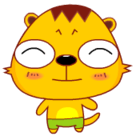 A. See
B. Look
C. Thank
D. Excuse
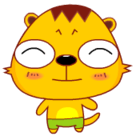 A. thin
B. clean
C. old
D. hot
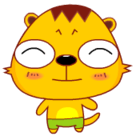 A. nice
B. old
C. fine
D. good
B. No, Sorry.
A. Yes, thank you.
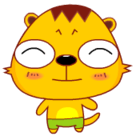 C. I‘m fine, thank you.
D. I’m fine, sorry.
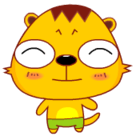 A. What are
B. How are
C. What is
D. How is
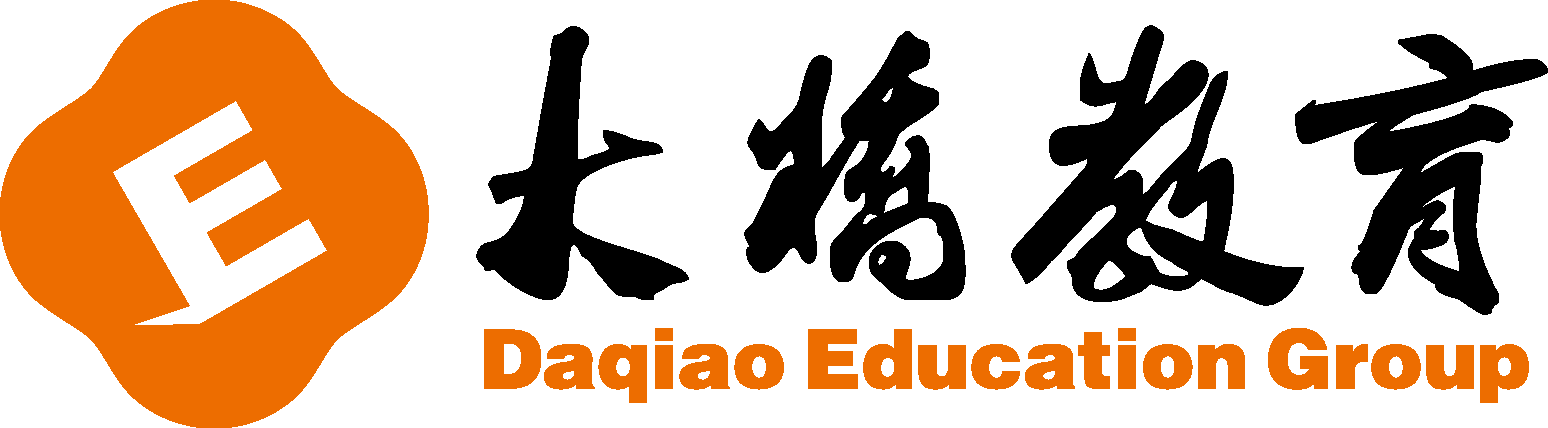 II. 选词填空。（每小题 6 分，共 30 分）
clean
woman
policeman
well
too
6. Martin is very _______________ today.
– Nice to see you.

8. This _______________ is very tall, and she is very thin.
9. He is a _______________. He is very strong.
10. Your house is _______________.
well
too
– Nice to see you, _______________.
woman
policeman
clean
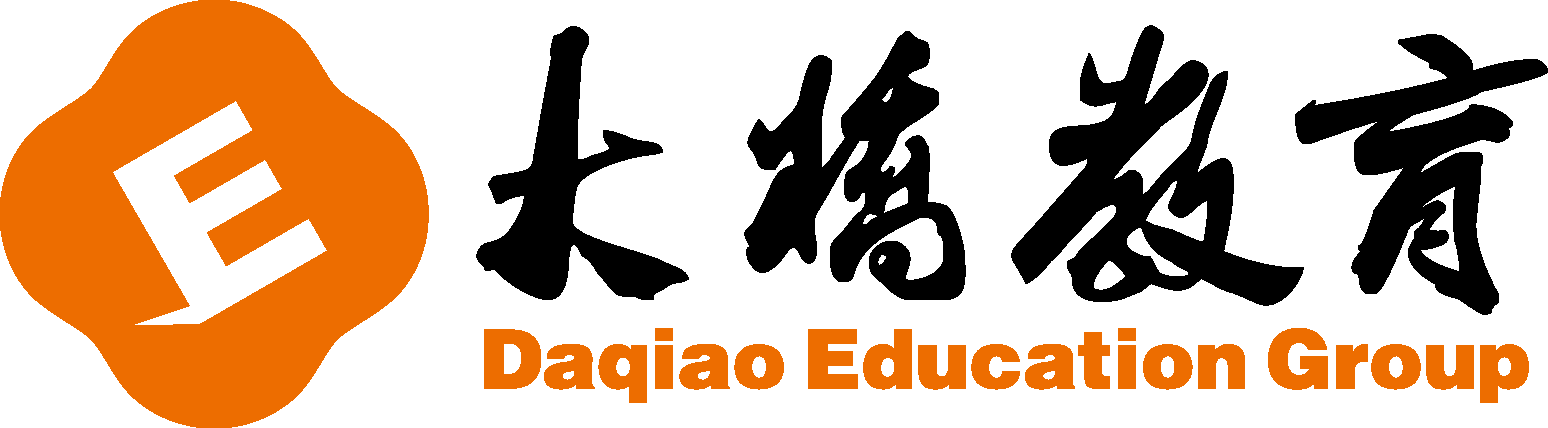 III. 选择合适的句子，将对话补充完整。
    （每小题 4 分，共 20 分）
11. – Nice to meet you.

12. – Goodbye, Nancy.

13. – How are you today?

14. – Is that man tall or short?

15. – Is that woman fat or thin?
A. I’m very well. Thank you.
B. Nice to meet you, too.
C. Goodbye.
D. She is thin.
E. He is short.
B
– _________
C
– _________
A
– _________
E
– _________
D
– _________
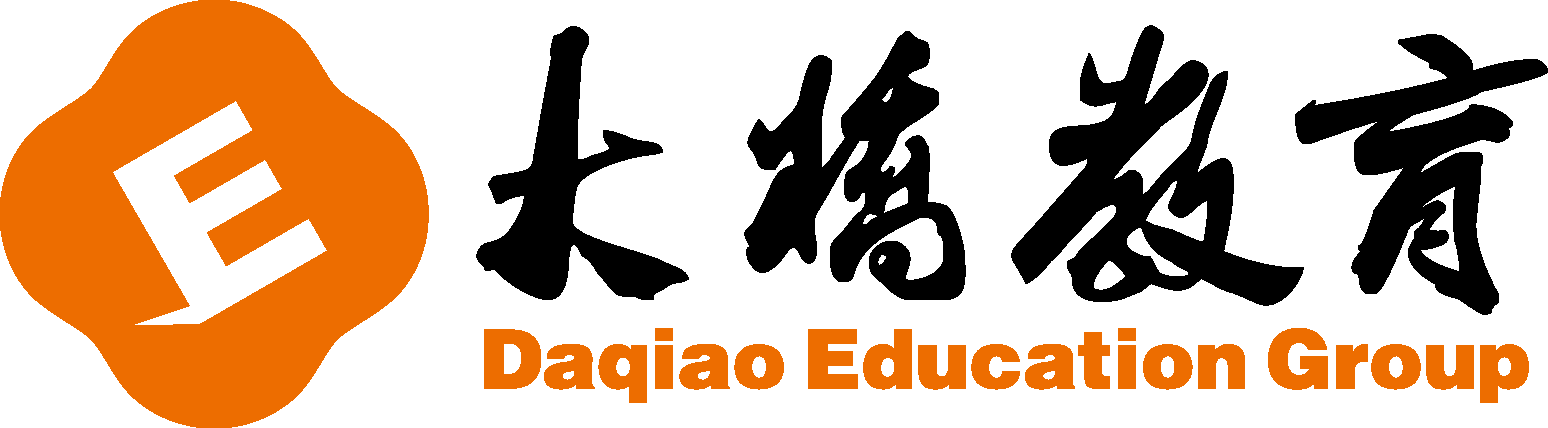 IV. 用合适的代词完成下面的短文。
    （每小题 4 分，共 20 分）
Hi, everyone. My name is Jenny. 16. ________ am a student. 17. _______ am tall and thin. My mother is a teacher. 18. _________ is also very thin, but 19. __________ is not tall. My father is tall. 20. __________ is an engineer.
I
I
She
she
He
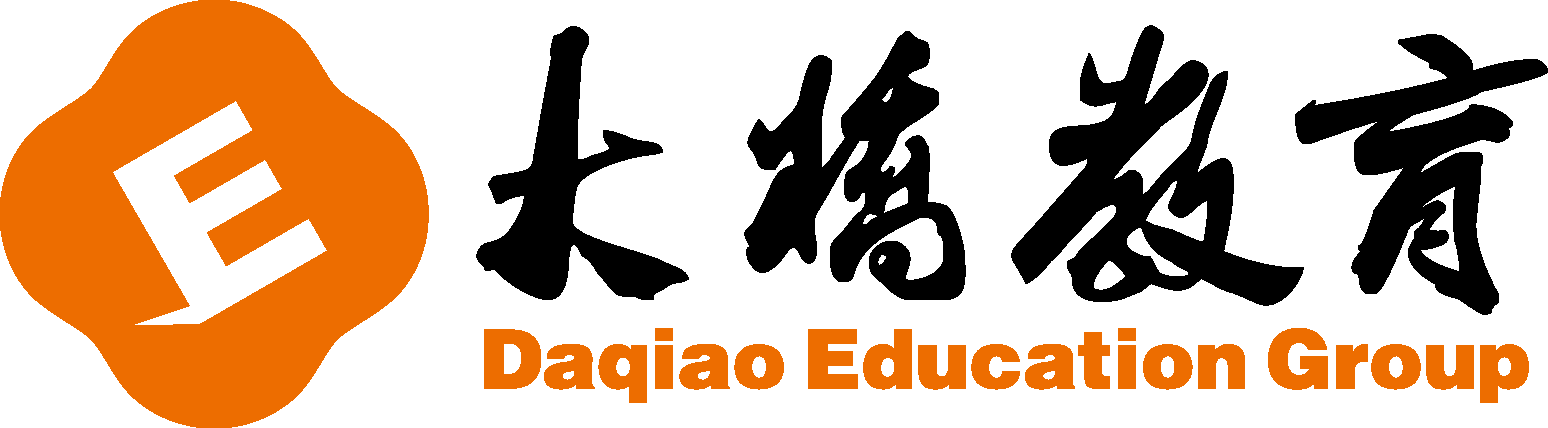 See you.